LANGKAH-LANGKAH BIMBINGAN KONSELING DI SEKOLAH
PERTEMUAN DELAPAN
Dr. H. SUPANDI, S.Pd. MA
PGSD - FKIP
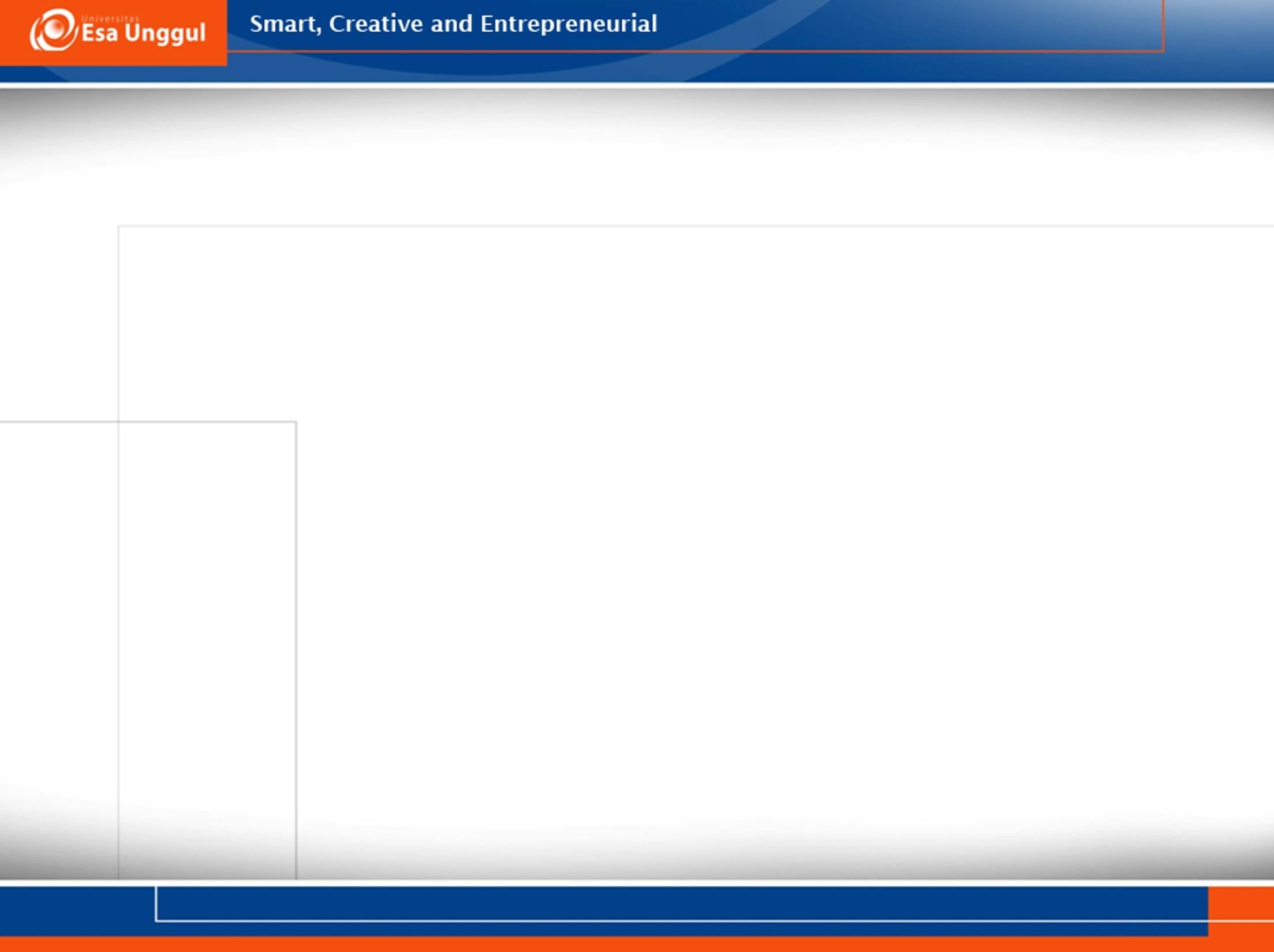 KEMAMPUAN AKHIR YANG DIHARAPKAN
Pokok Bahasan  LANGKAH-LANGKAH BIMBINGAN KONSELING DI SEKOLAH
Pertemuan 8
Dosen : Dr. H. Supandi, S.Pd. MA
Prodi   : Pendidikan Guru sekolah Dasar
Fakultas Ilmu Pendidikan dan Keguruan
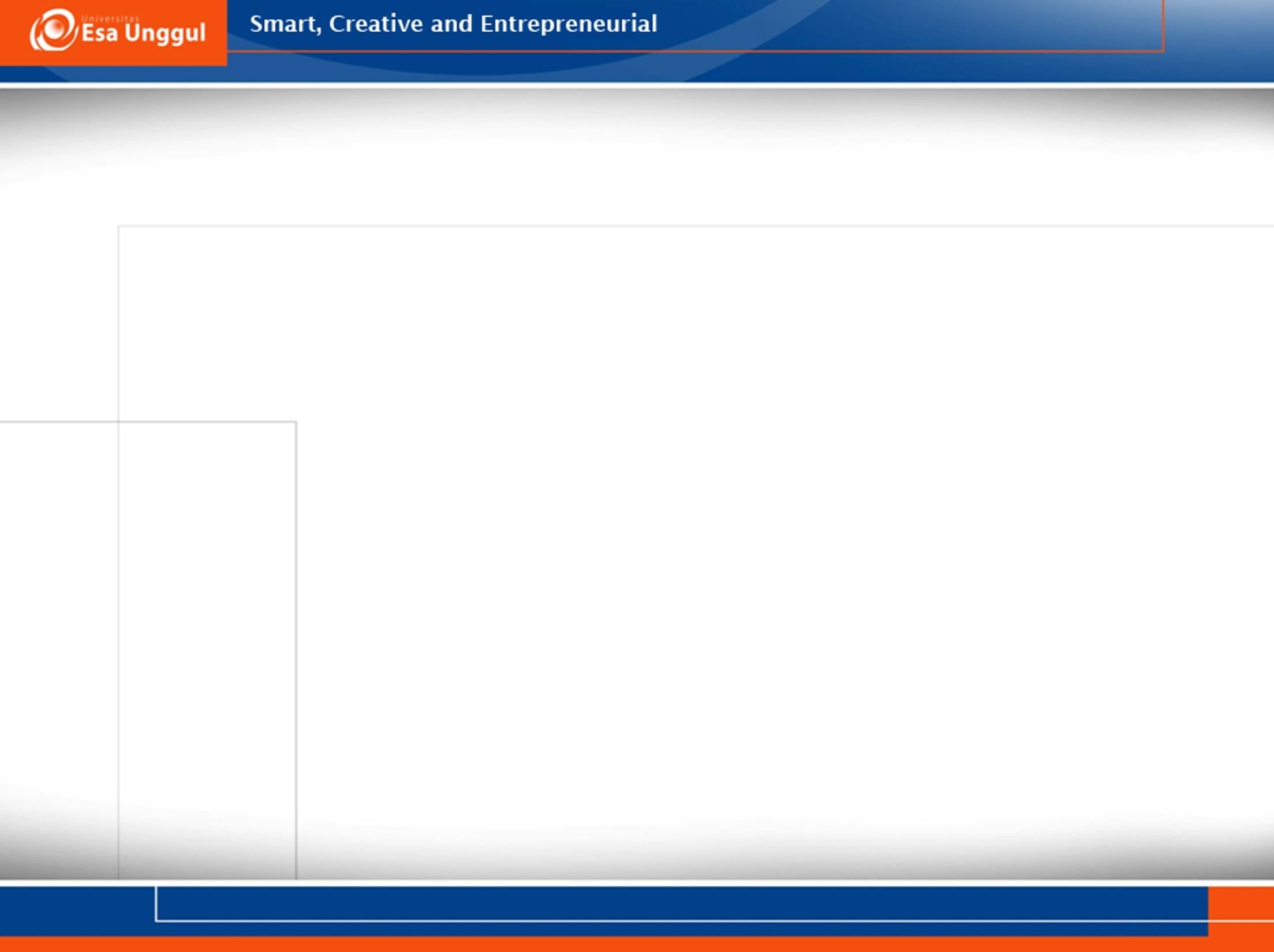 Langkah-Langkah Bimbingan Konseling Di Sekolah
Penyusunan program bimbingan konseling (BK) di sekolah disusun harus merajuk kepada program sekolah secara umum. Artinya program BK di sekolah disusun tidak boleh bertentangan dengan program sekolah yang bersangkutan. Selain itu,  penyusunan program BK harus sesuai dan berorientasi dengan kebutuhan sekolah secara umum. Sebelum melaksanakan bimbingan kepada peserta didik, ada beberapa tahapan yang harus dilaksanakan sebelum melaksanakan bimbingan. Adapun langkah-langkahnya adalah sebagai berikut:
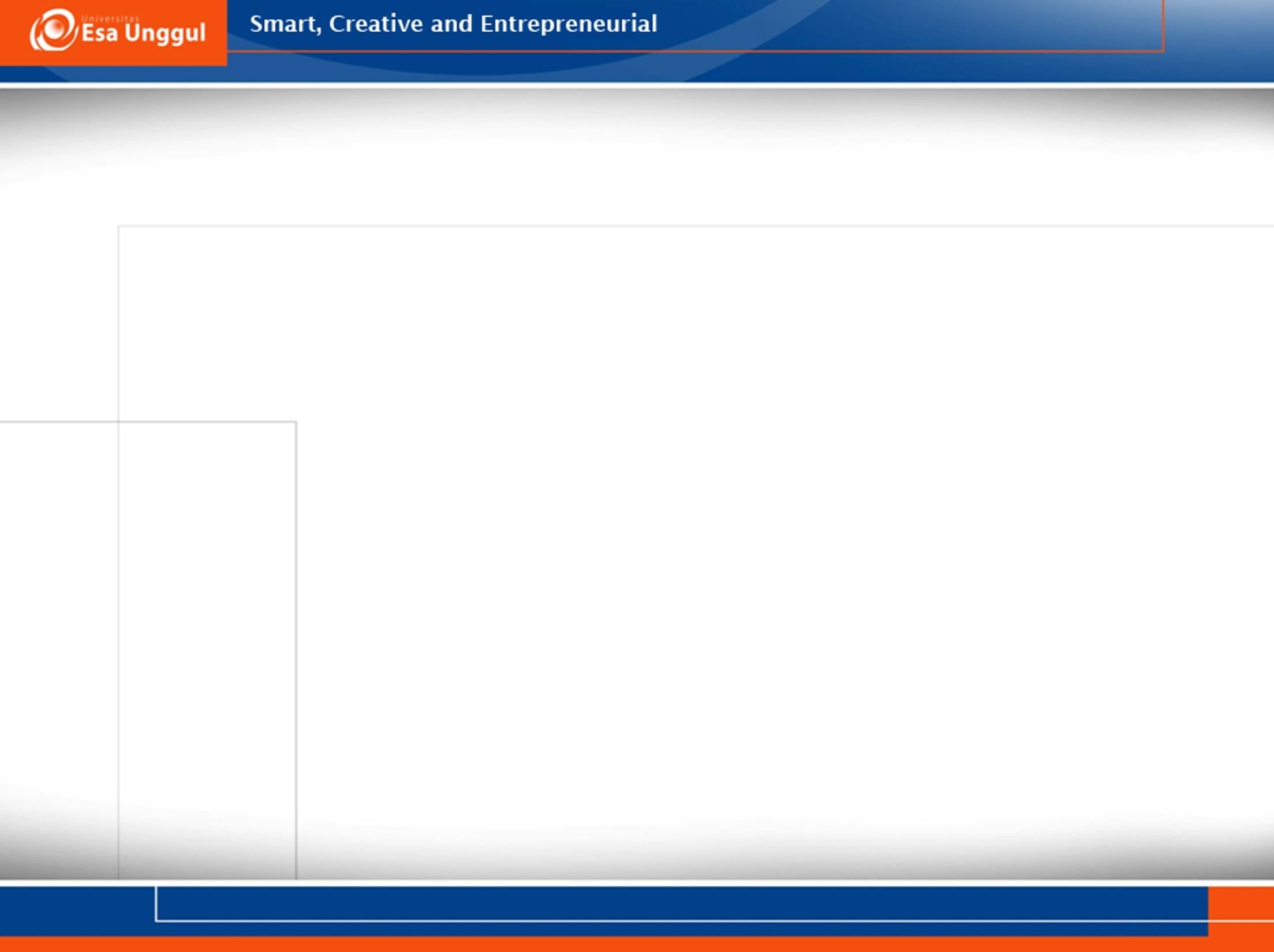 IDENTIDIKASI KASUS
	
	Sebagai langkah awal ketika akan memberikan bimbingan dan konseling kepada peserta didik ialah identifikasi masalah yaitu mengamati peserta didik baik secara langsung maupun secara tidak langsung. Hal lain yang bisa dilakukan  dengan cara menanyakan langsung kepada peserta didik, meminta   peserta   didik   untuk   menjelaskan   masalah   yang   dihadapi, menanyai pendapat dari teman-teman dekatnya maupun melihat masa lalu dari peserta didik tersebut.Dalam melaksanakan identifikasi kasus mengumpulkan data konselor bisa juga menggunakan metode observasi yaitu dengan penyelidikan yang dijalankan secara sistematis dan sengaja diadakan dengan menggunakan alat indera terhadap kejadian-kejadian yang bisa langsung ditangkap pada waktu kejadian berlangsung
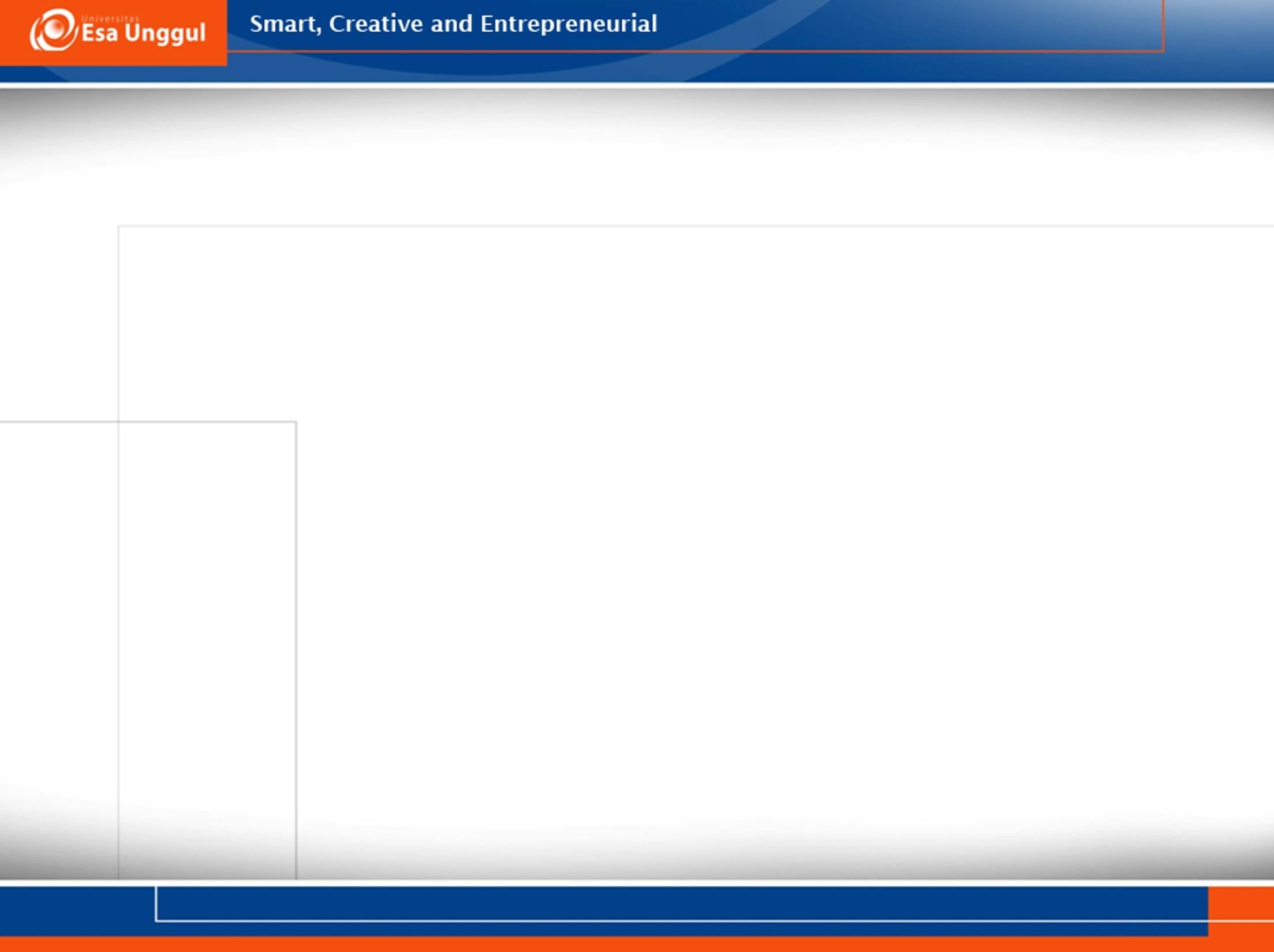 2. DIAGNOSA
	Suatu   proses   penentuan   masalah   yaitudengan   melihat   hasil   dari identifikasi yang telah dilakukan. Identfikasi sangat erat hubungannya dengan diagnosa karena ketika identifikasinya salah akan berakibat kesalahan juga dalam penentuan masalahnya.
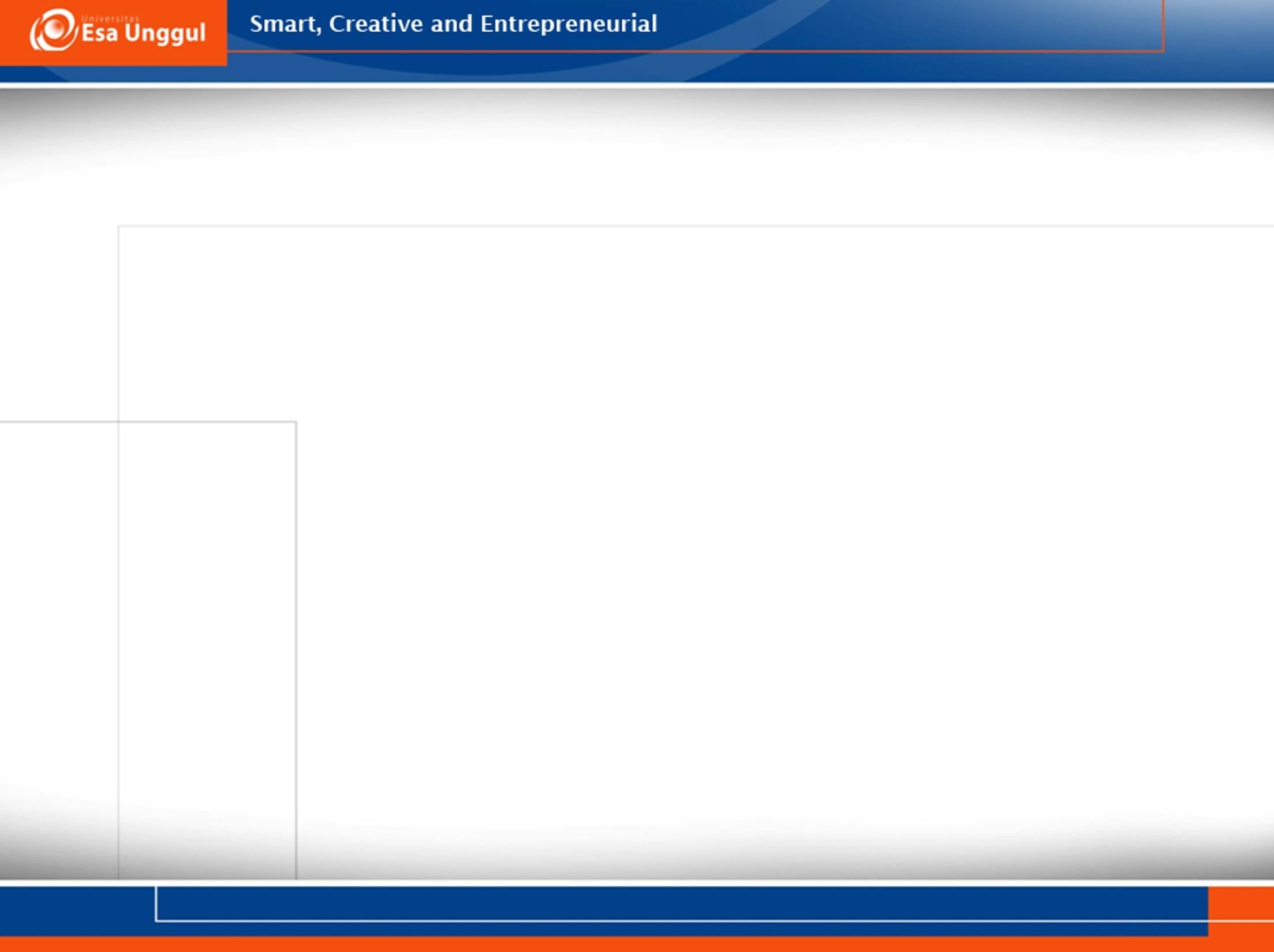 3. PRAGNOSA
	Pragnosa merupakan bentuk penentuan penyelesaian dari permasalahan yang telah teridentifikasi. Penentuan opsi penyelesaian hendaknya menitik beratkan pada tingkat kesessuaian dan ketepatan dengan masalah yang ada.
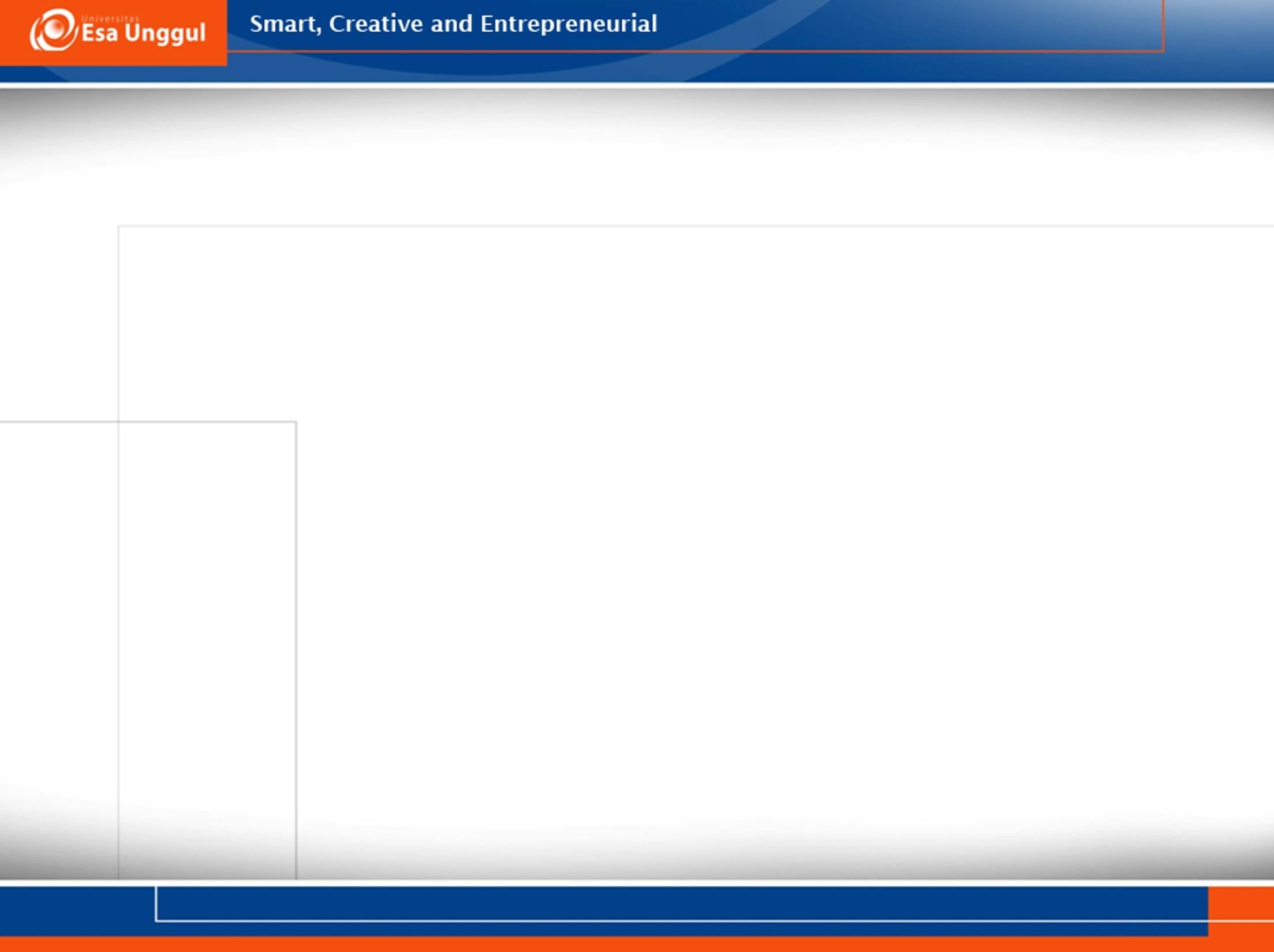 4. TERAPI
	Terapi merupakan bentuk langkah konkrit dari bimbingan dan konseling, proses terapi dilaksanakan secara berkesinambungan serta menghadirkan hal-hal yang sekiranya dapat mempermudah dalam mpelaksanaan terapi.
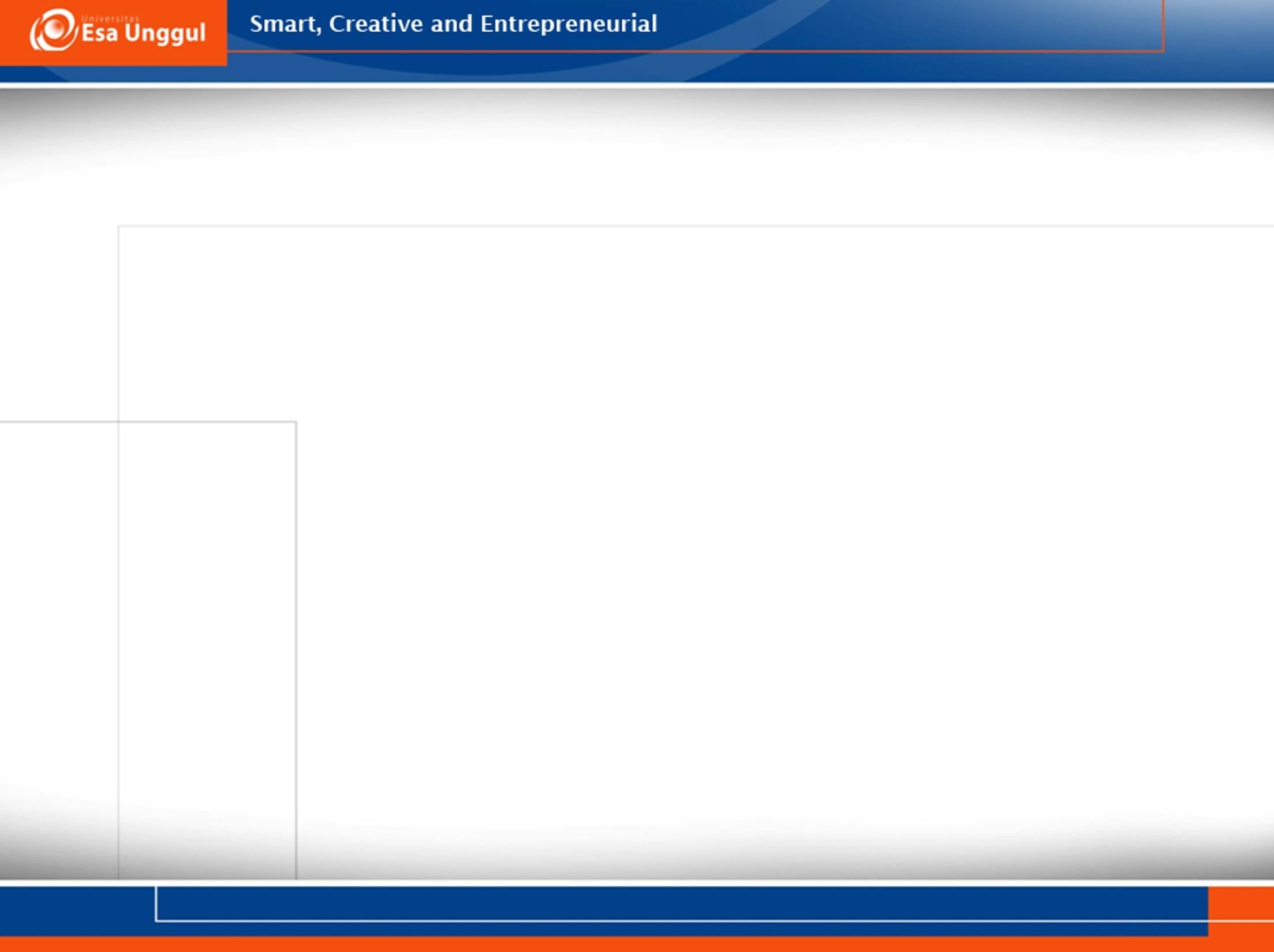 5. EVALUASI DAN TINDAK LANJUT
	Evaluasi merupakan hal yang terakhir dalam melaksanakan bimbingan dan konseling. Evaluasi melihat seberapa besar pengaruh atau hasil dari terapi yang telah diberikan, evaluasi juga berfungsi untuk melihat sejauh mana tingkat kesesuaian antara permasalahan yang dihadapi dengan penyelesaian yang telah diberikan. Apabila hasilnya positif (sesuai) maka terapi yang dilakukan bisa dilaksanakan secara terus menerus sampai peserta didik mampu menggali potensi, serta mampu mengembangkan apa yang ia cita-citakan, namun begigu juga sebaliknya ketika hasil dari evaluasi menunjukan ketidak cocokan maka hal yang perlu dilakukan ialah melihat  identifikasi  apakah  benar-banar  sudah  sesuai  dengan  prosedur yang standar atau belum.